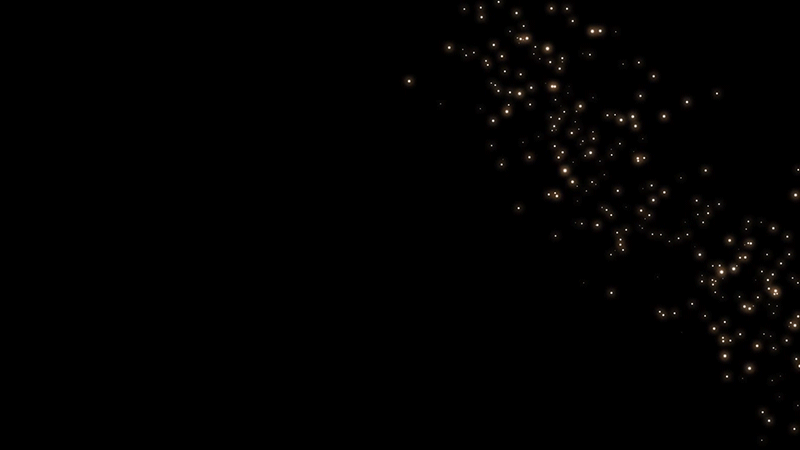 Happy  Easter 
Wishes
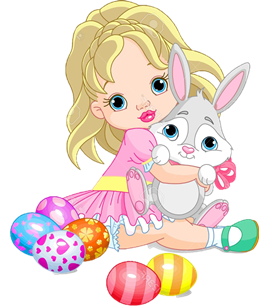 Digest
 for
6 - 10 Grades
Автор:
Ольга Михайловна Степанова
учитель английского языка 
МБОУ «Цивильская СОШ №1 
имени Героя Советского Союза
 М.В. Силантьева»
города Цивильск Чувашской Республики
2016
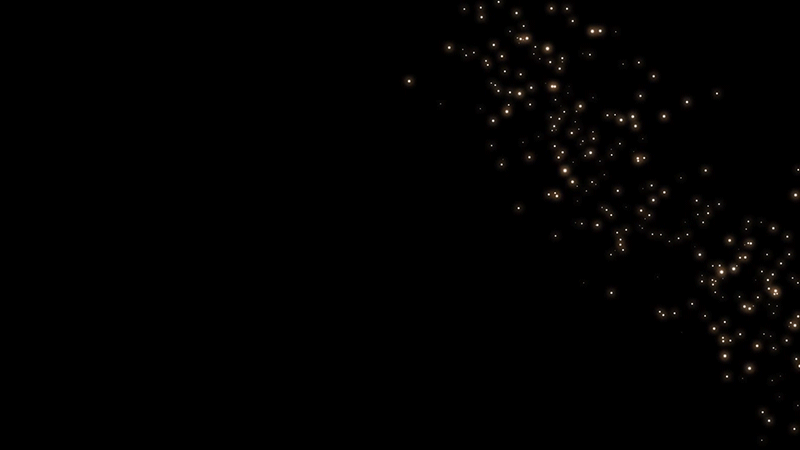 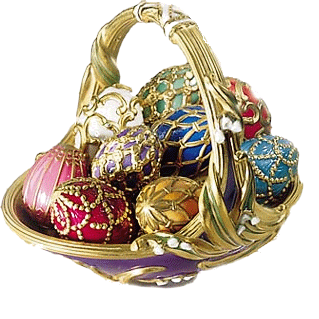 May God's love 
and
power,
fill your heart 
with joy
today and 
forever.
Happy 
Easter!
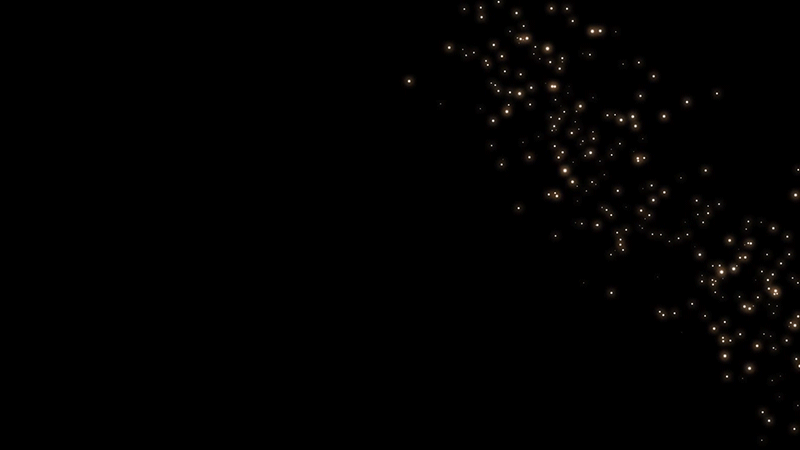 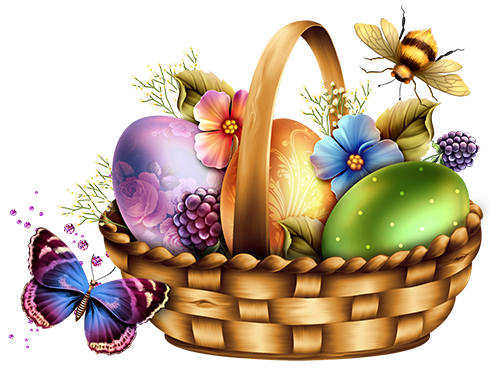 On this day 
May you experience 
a sweet renewal 
of faith, hope, 
and joy. 
Have 
a bright 
Easter!
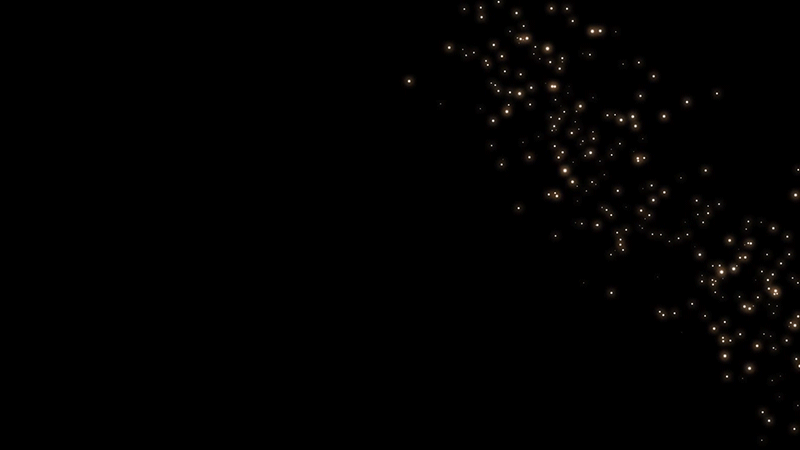 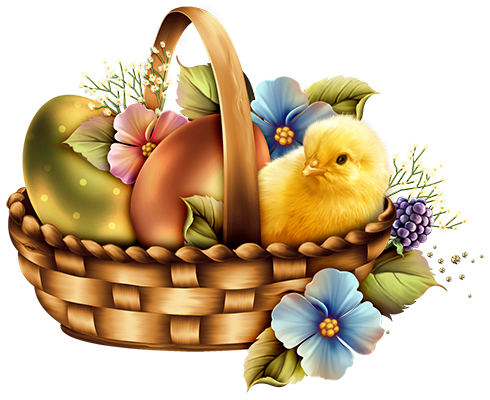 May you feel 
the hope of new beginnings, 
love and 
happiness 
during 
this joyful 
Easter 
holiday.
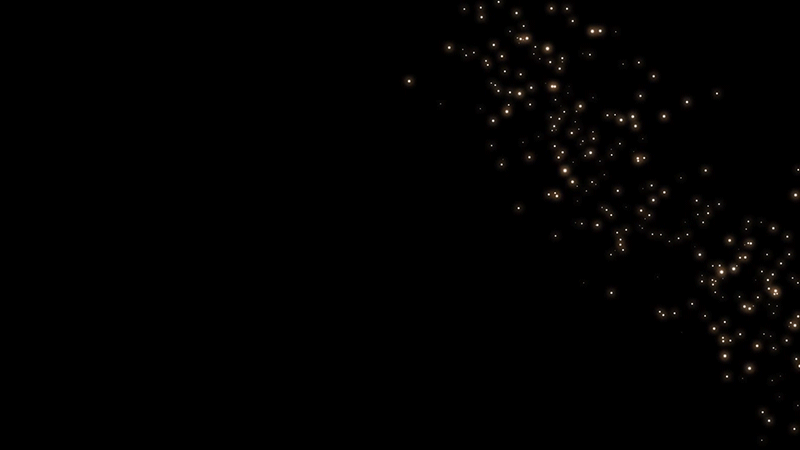 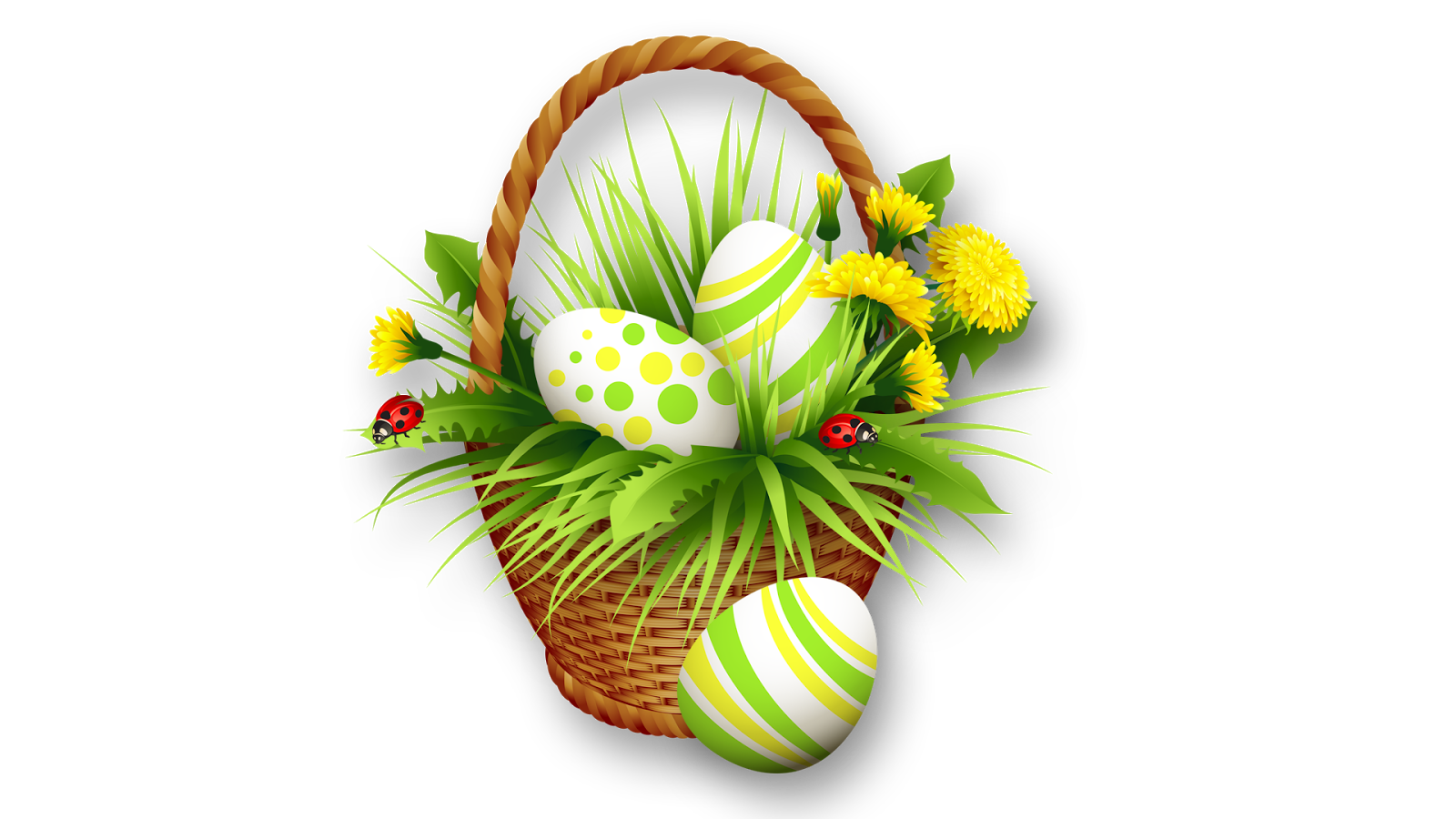 Wishing you and 
your family 
the happiest 
Easter of all. 
God bless you 
now and
always.
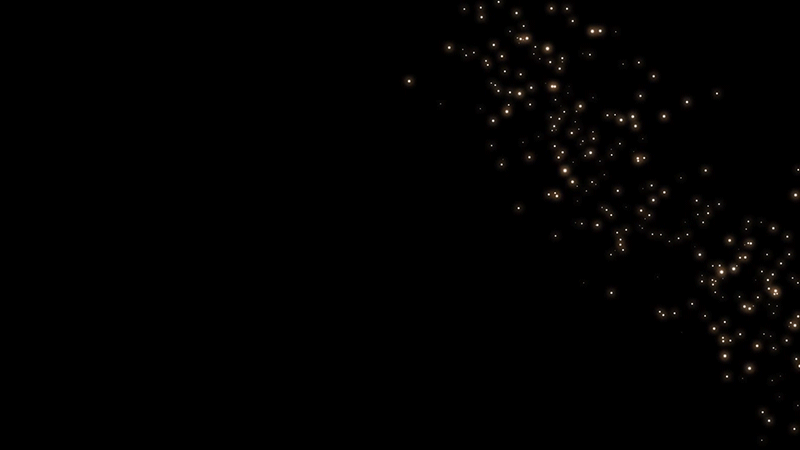 Easter is the time to spread the joy and happiness that Christ has brought about into our lives, to everyone we meet. Wishing you and your loved ones
a Meaningful
 Easter.
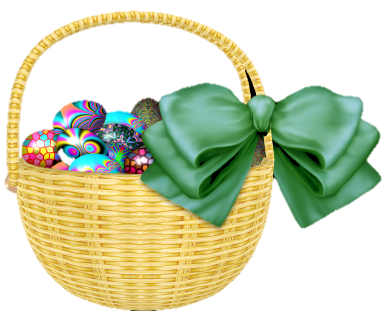 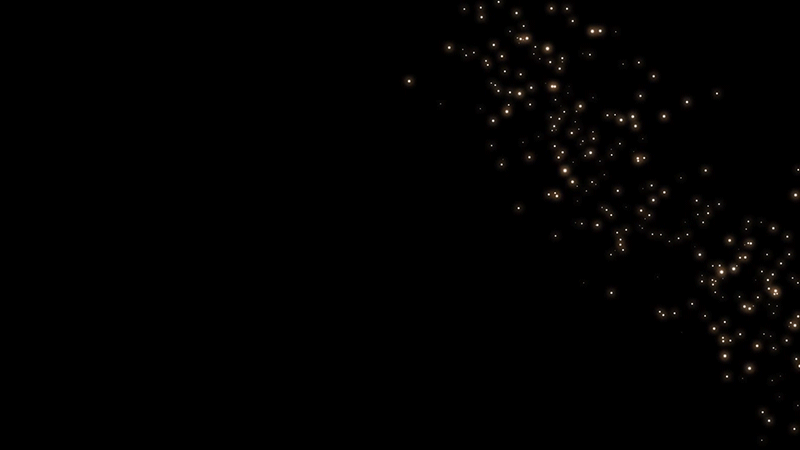 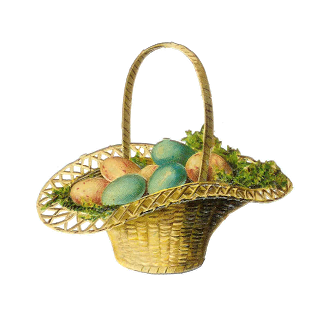 Easter reminds us about God’s never ending love for us. Let us all together praise and worship God for his endless blessings. Have a blessed Easter.
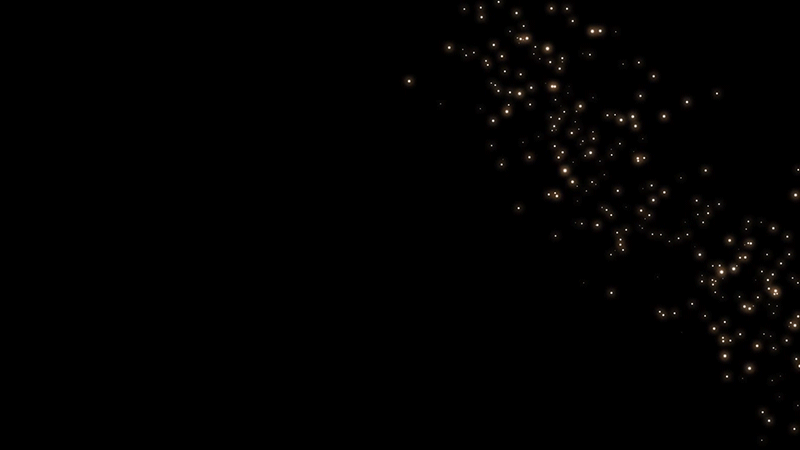 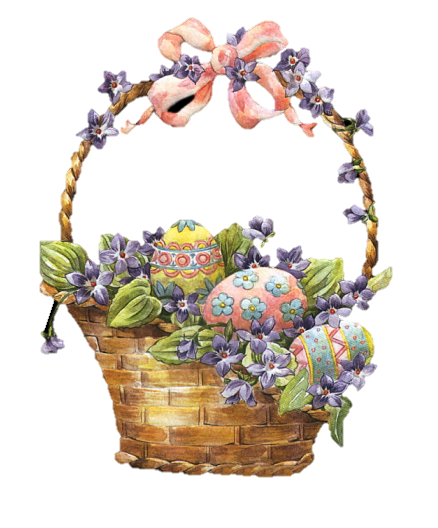 I wish you and 
your loved 
ones the renewal 
of love, happiness 
and life. 
Have 
a wonderful 
Easter!
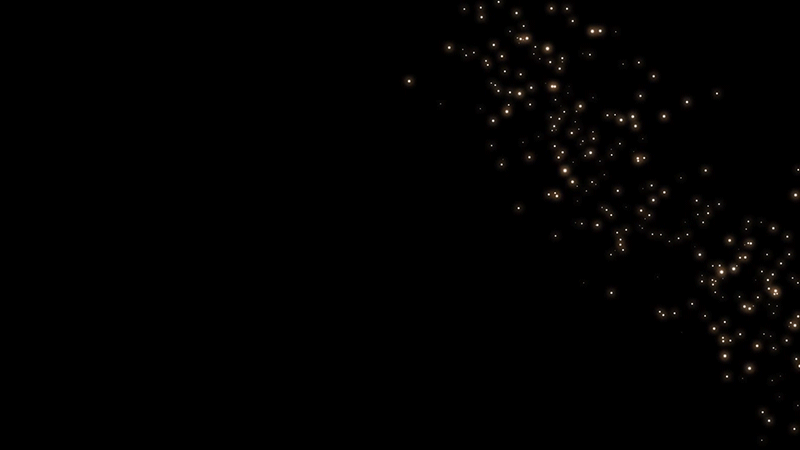 May Easter bunny get you lots and lots of presents. Enjoy the season of Easter
 eggs and 
bonnet hats. 
Have 
a Happy Easter.
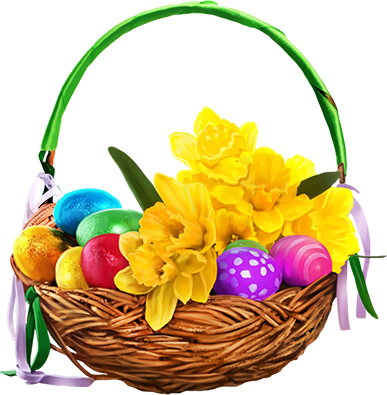 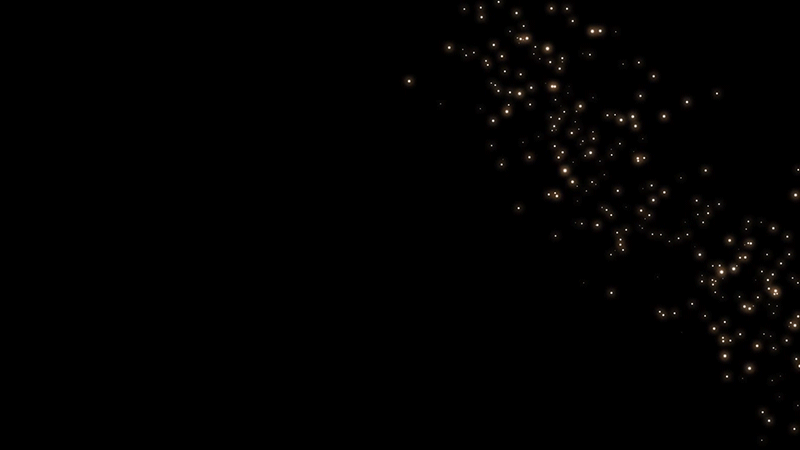 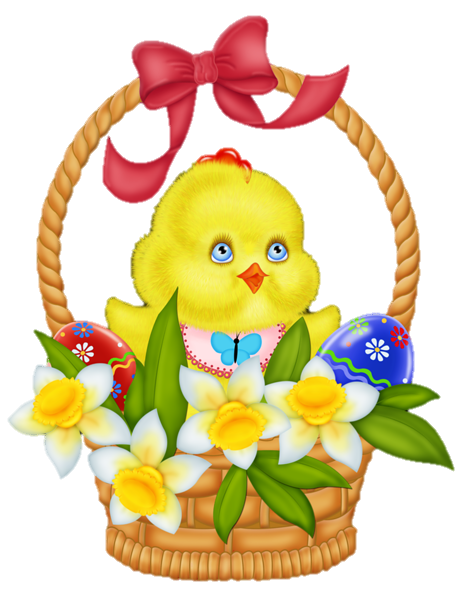 The budding trees, the new flowers,
and birds that sweetly sing,
whisper to me that it's Easter.
Here is wishing a warmth for your soul
on Easter 
 and always! 
Happy
 Easter!
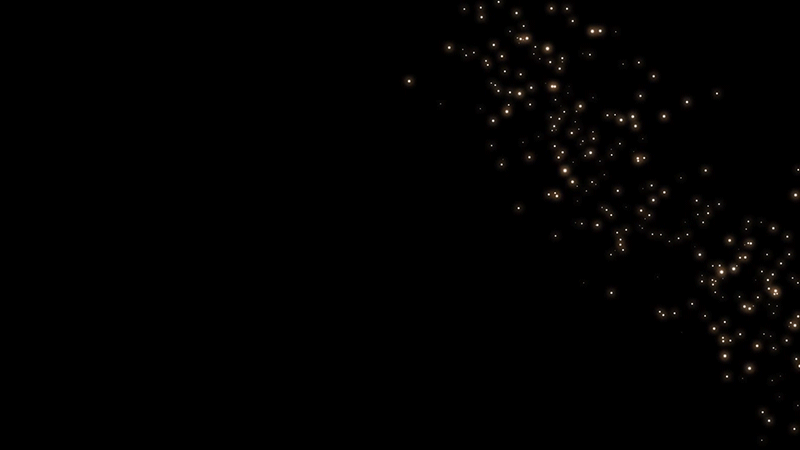 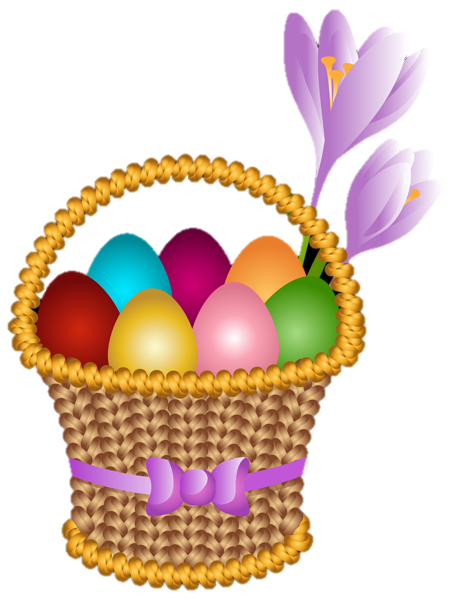 May 
the angels protect you...
may the sadness forget you...
may goodness surround you...
and may Allah 
always 
bless you...
Happy Easter!!!
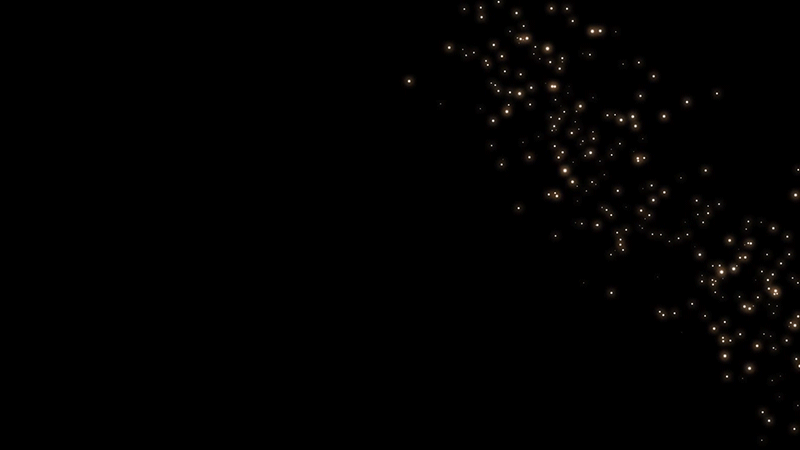 This Easter may we always be blessed with love, life and happiness.  May you have a great day filled with joy and lots of yummy Easter eggs!
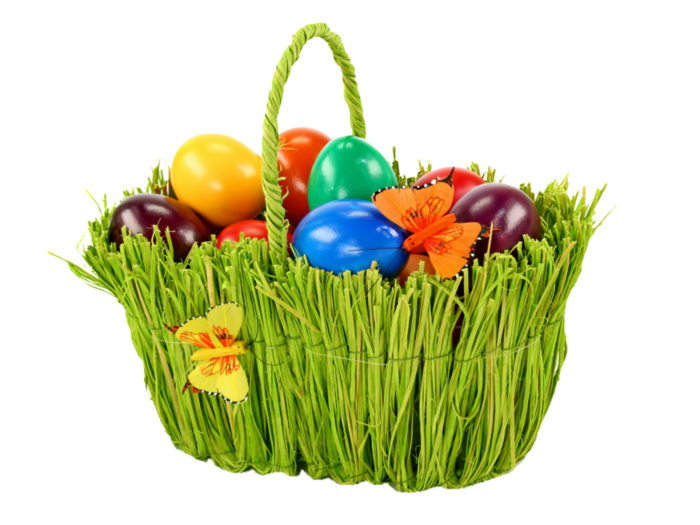 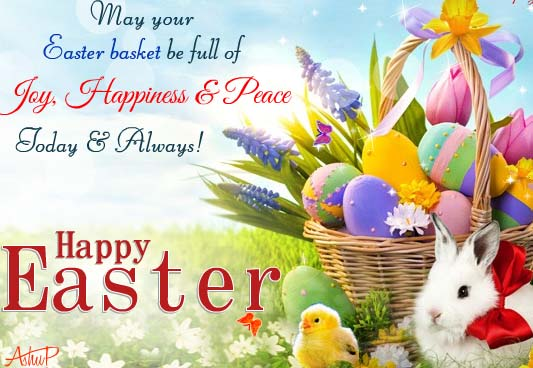 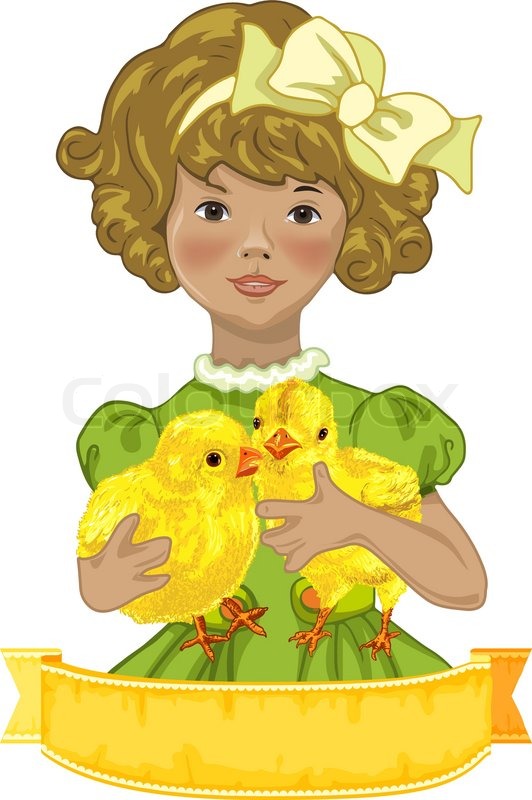 Источник
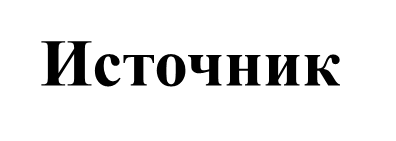 http://www.wishesquotes.com/easter/happy-easter-wishes-and-greetings

http://sms4smile.com/easter-sms/may-the-angels-protect-uhappy-easter.html

http://sms4smile.com/easter-sms/on-easter-and-always.html

Изображения в блоге взяты на сайте  fotki.yandex.ru
Happy Easter!